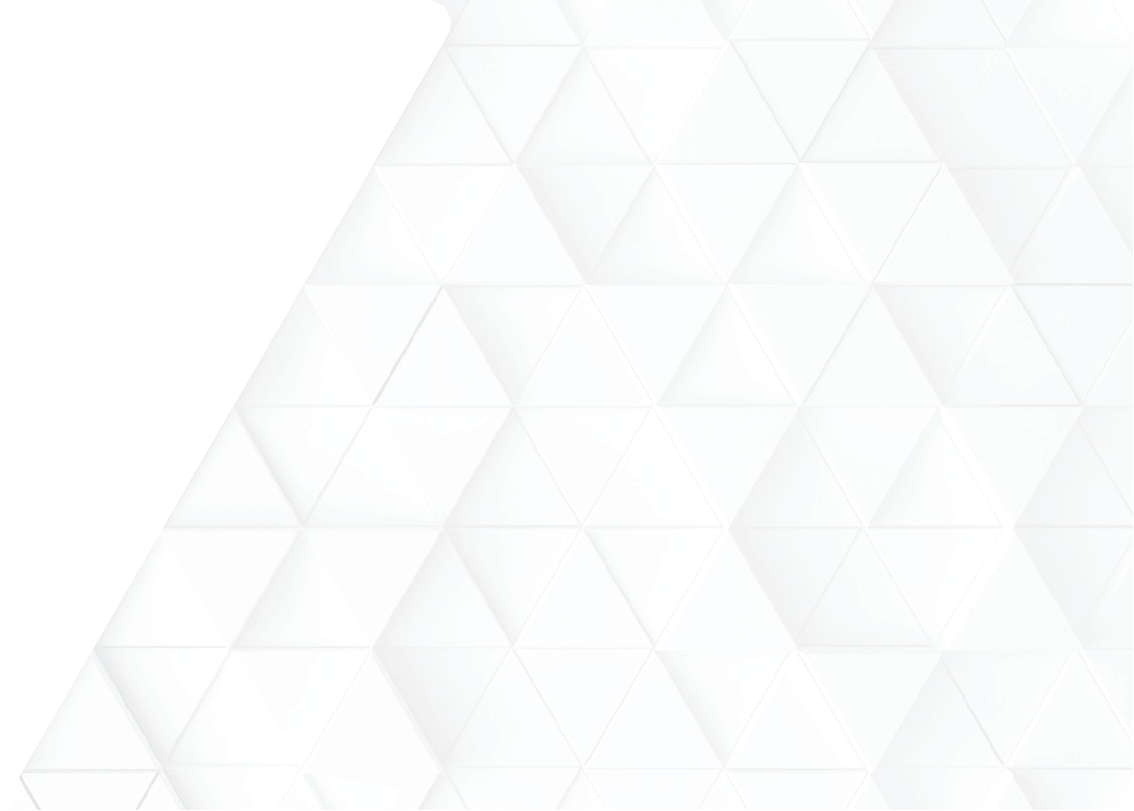 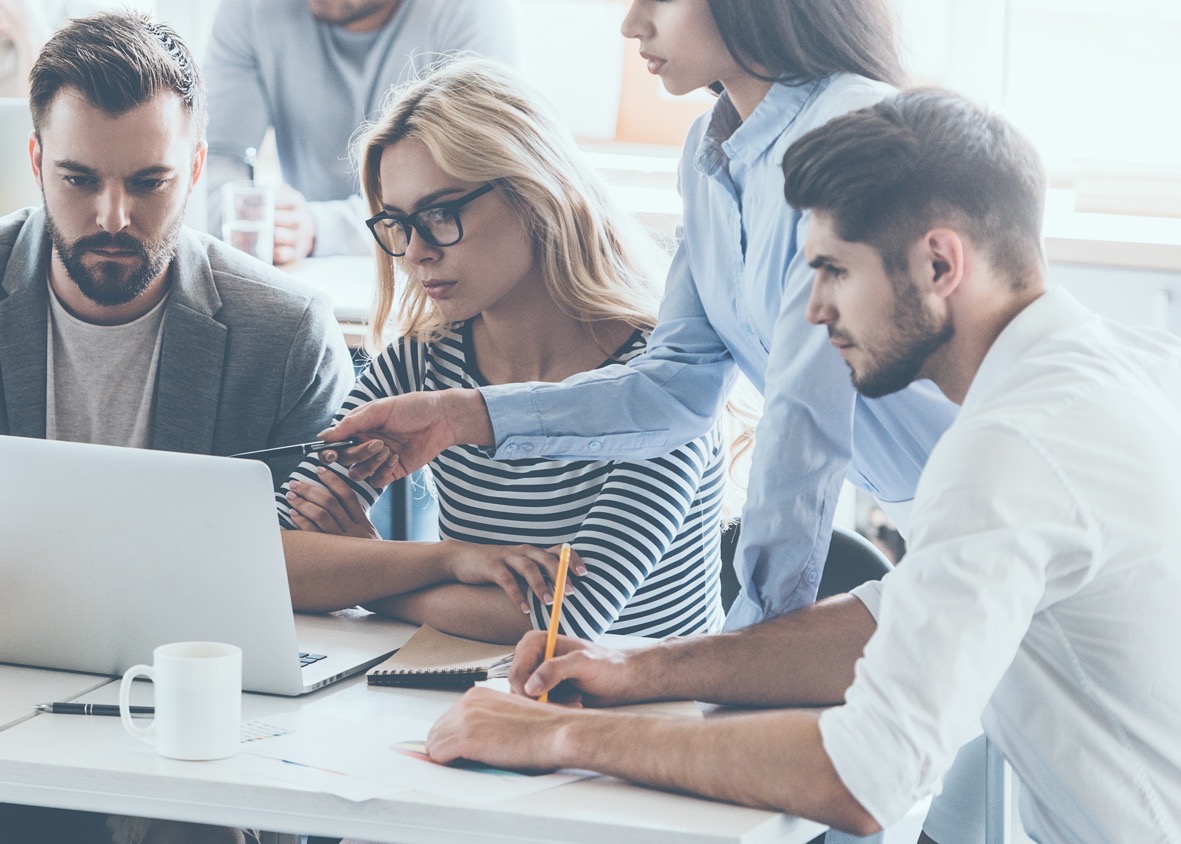 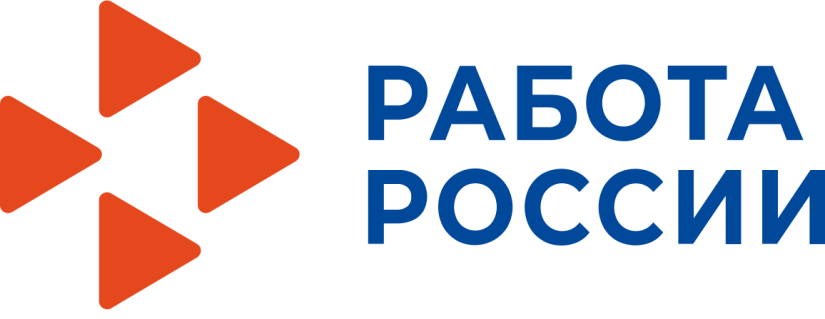 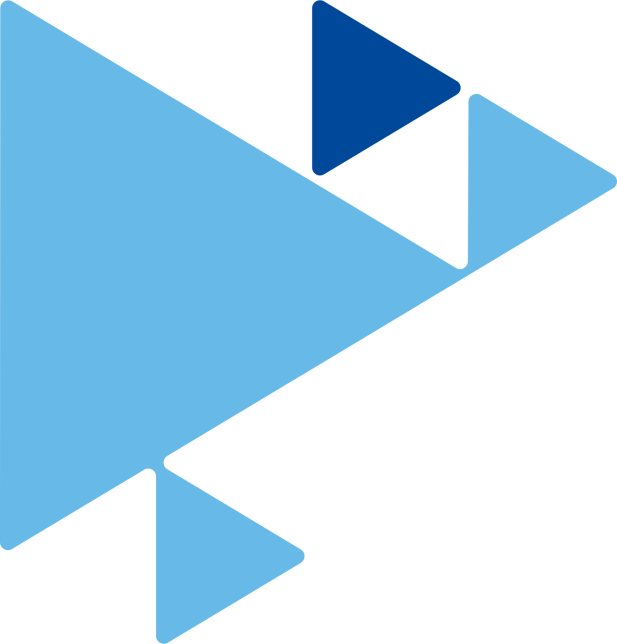 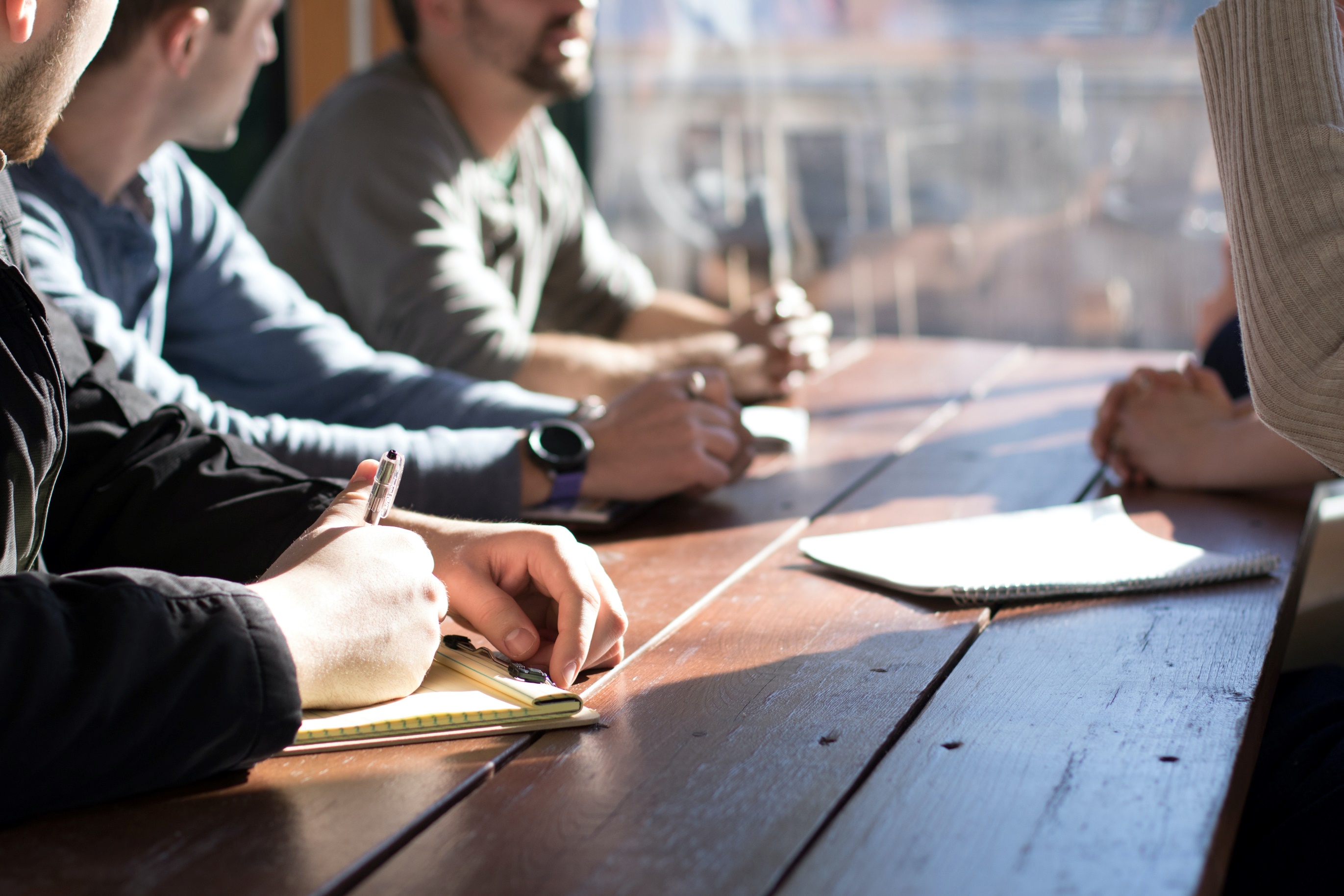 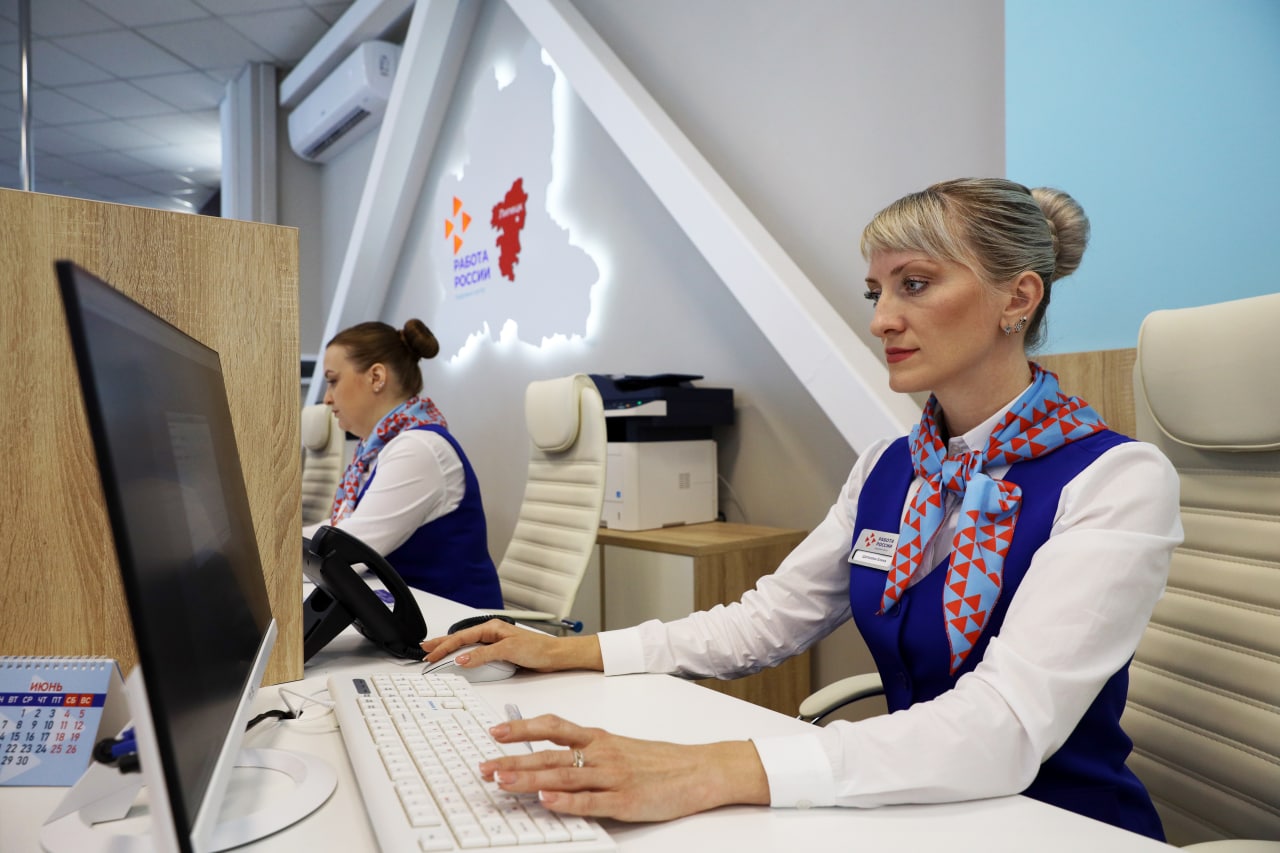 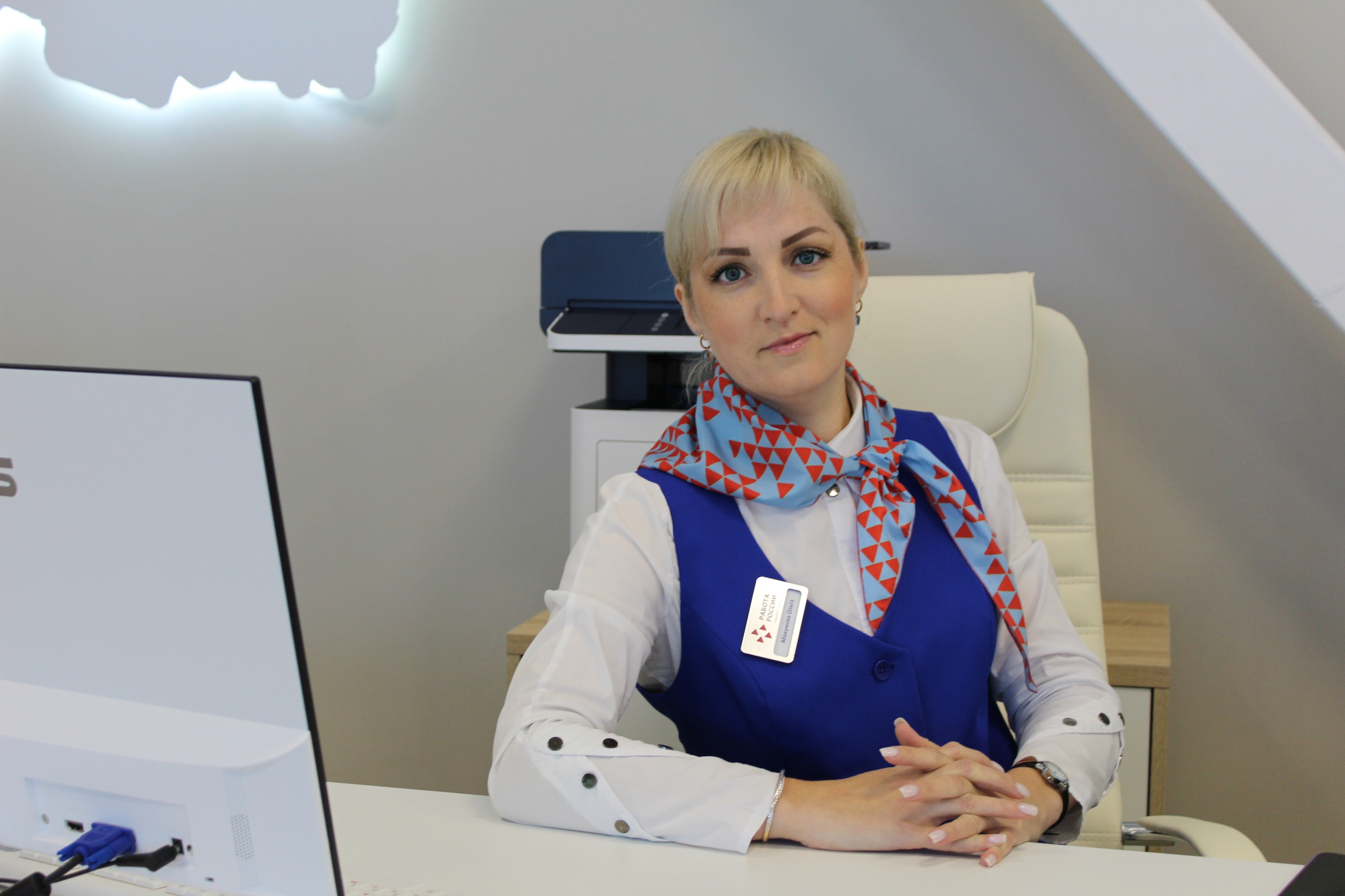 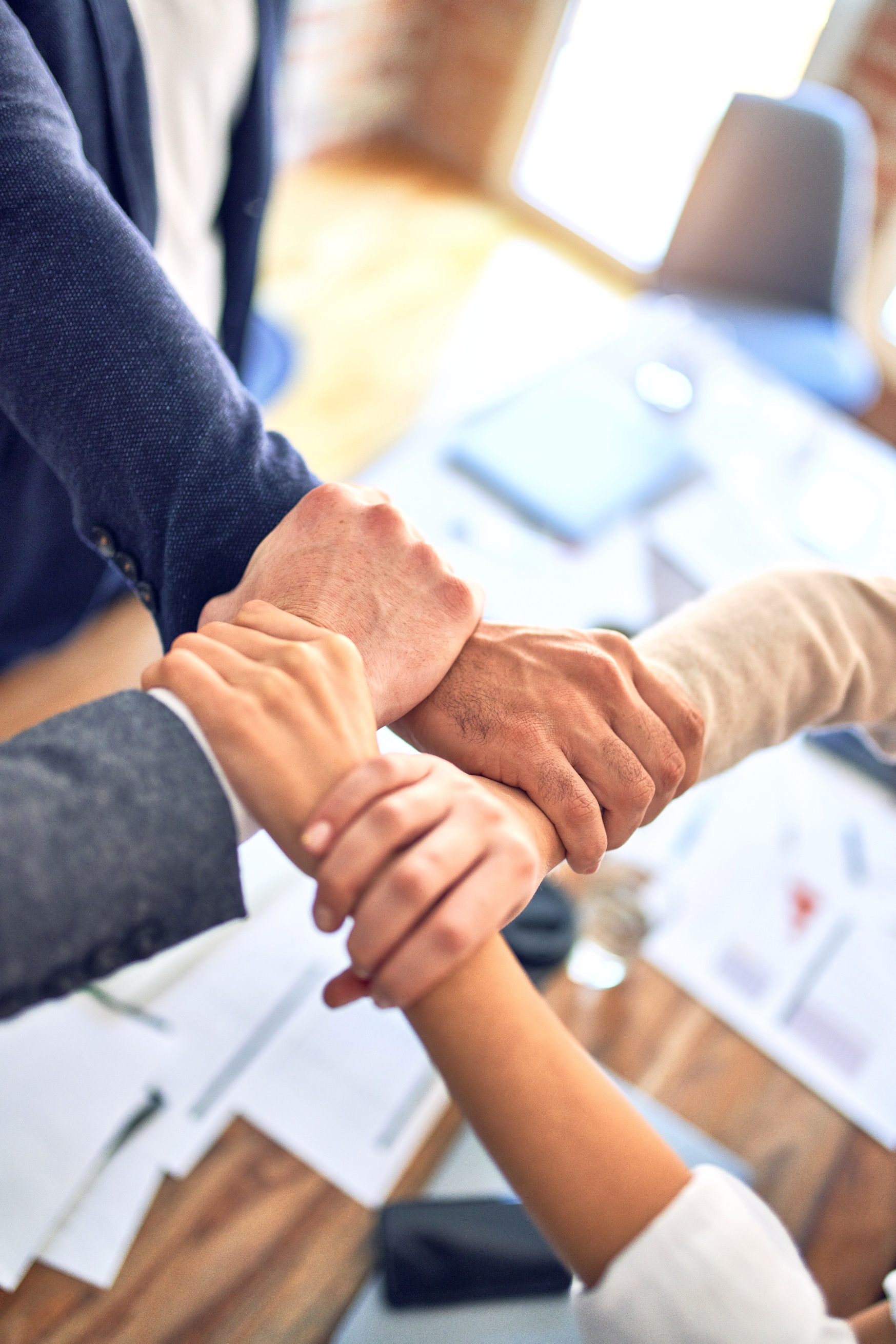 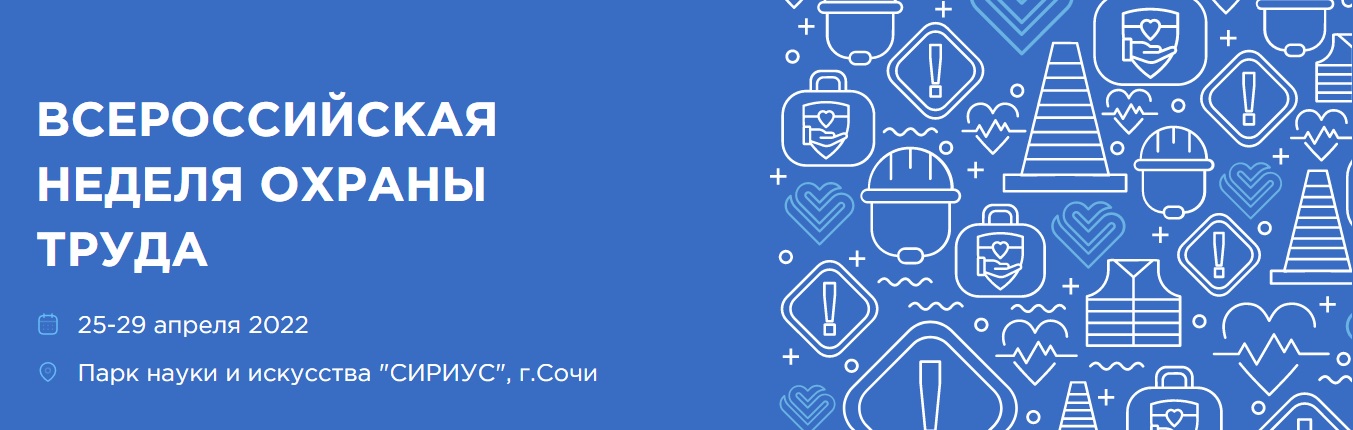 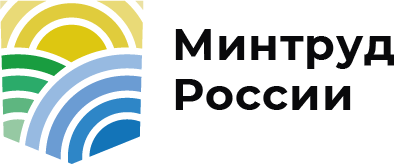 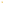 ТОП – 5
Советов по нематериальной
мотивации сотрудников
Удмуртская Республика
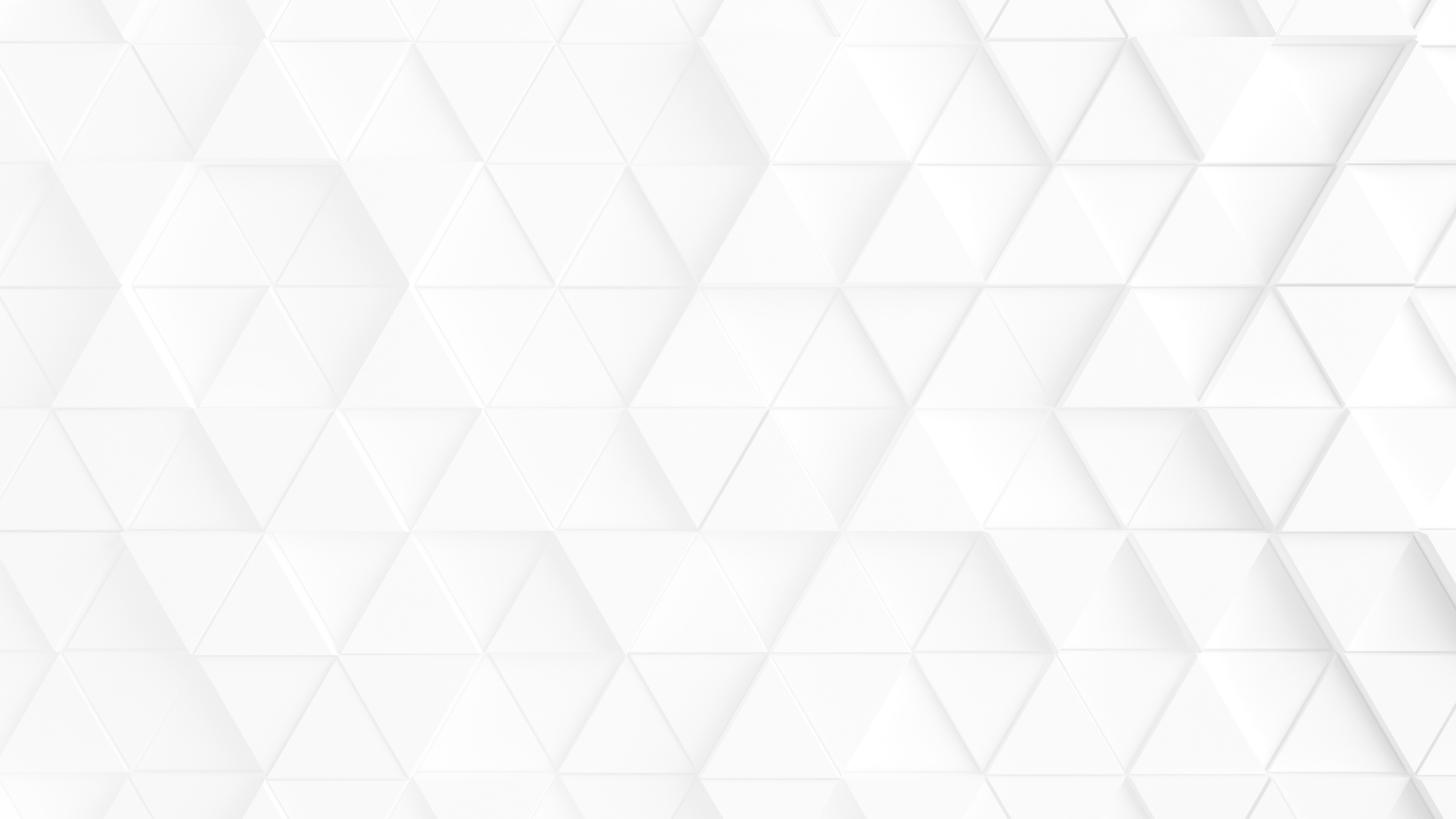 ТОП - 1
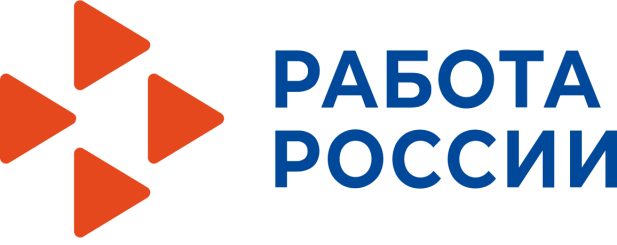 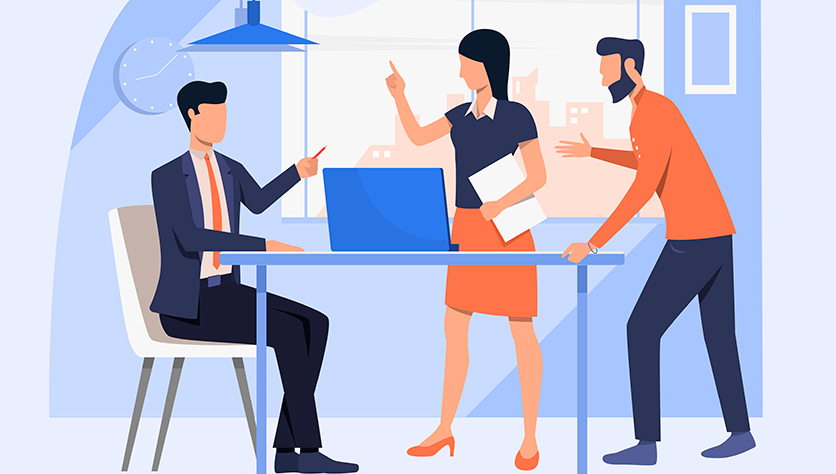 Корпоративная культура
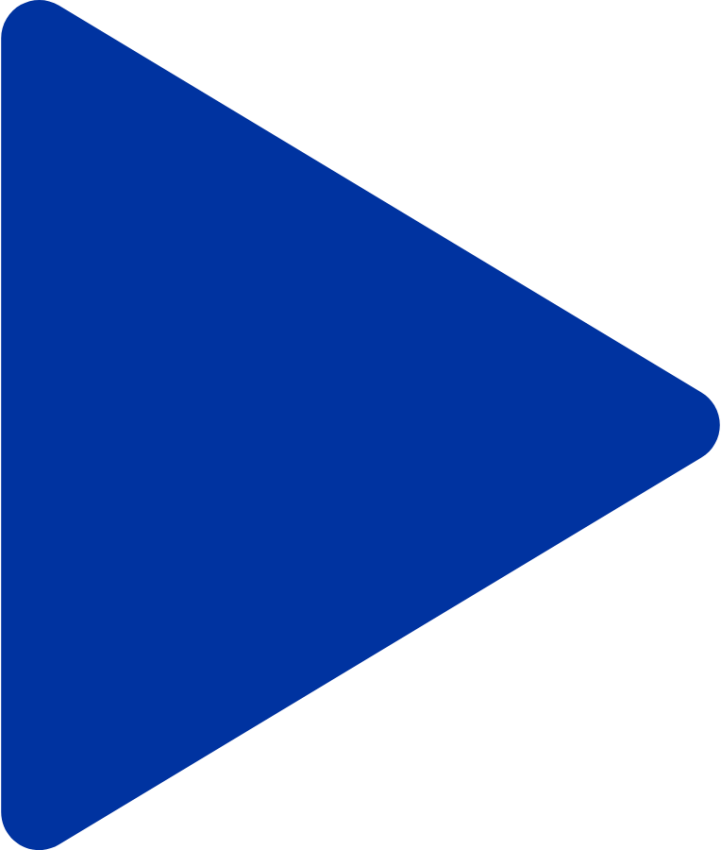 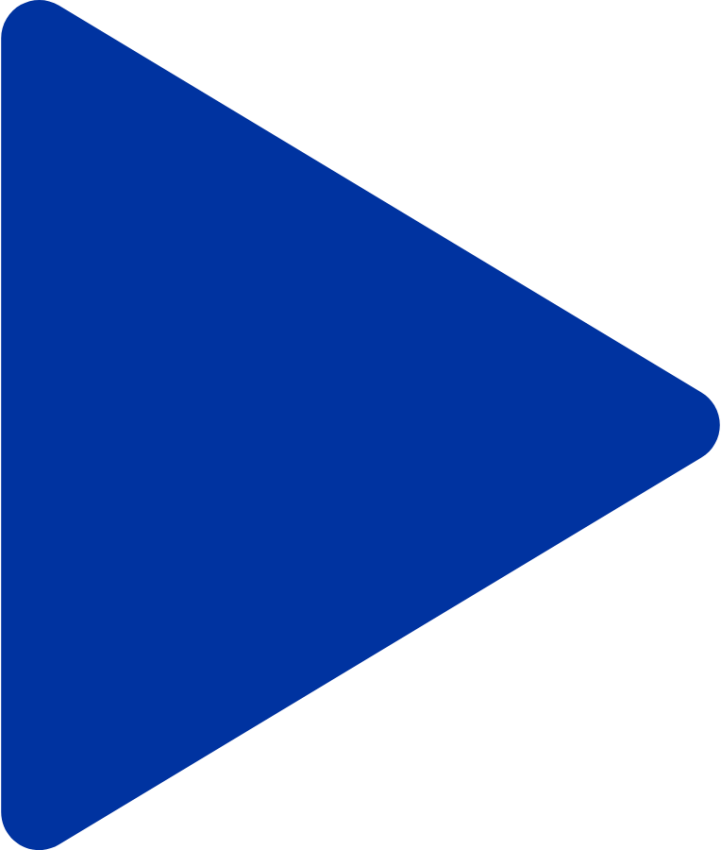 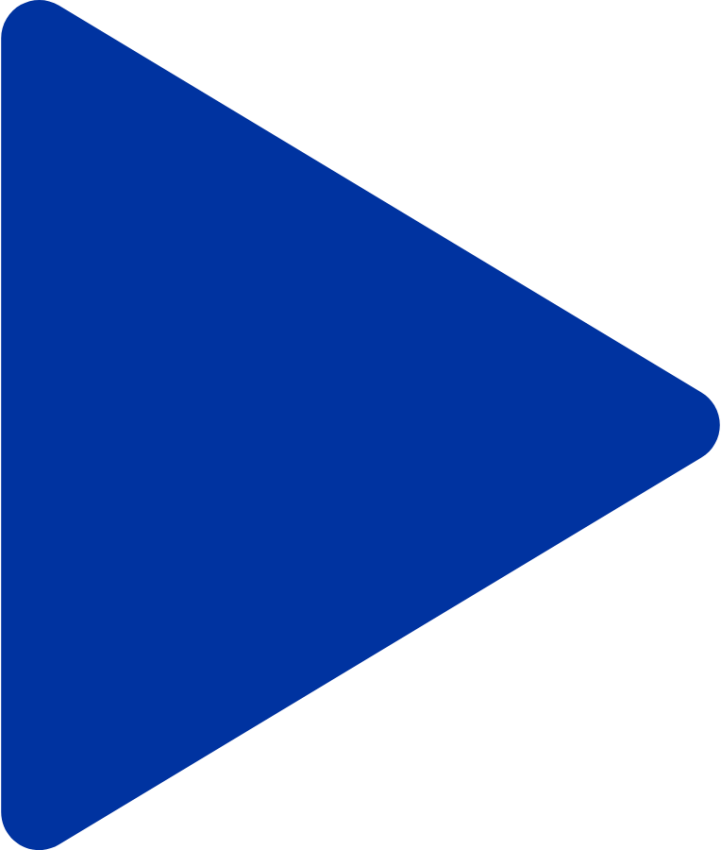 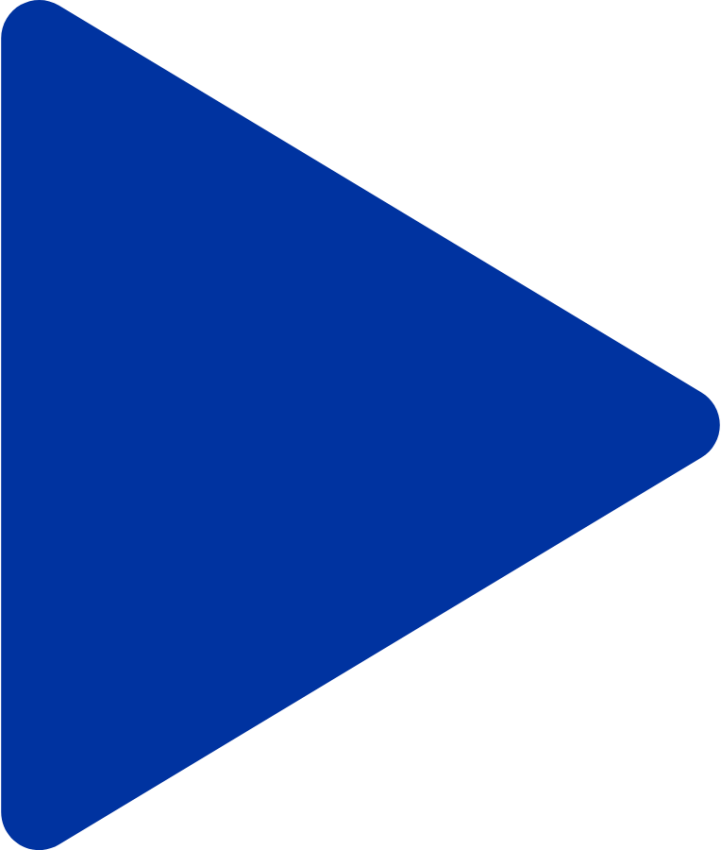 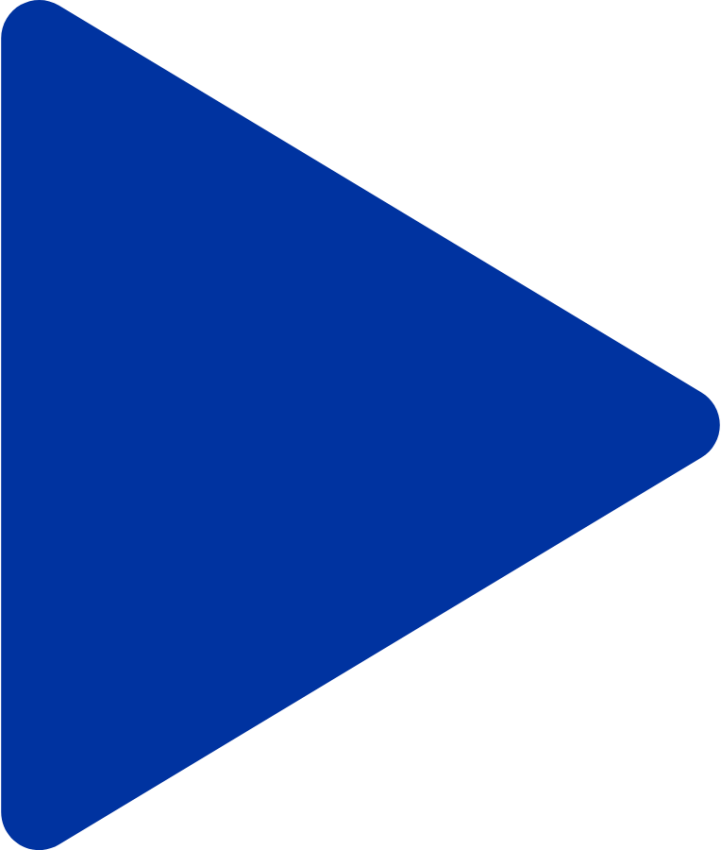 Система 
обратной 
связи и транслирование  ценностей корпоративной культуры. Регулярные встречи рядовых работников с руководителем
Размещение фотографии лучших работников компании на  внутреннем сайте ЦЗН и доске почета
Оформление внутреннего стенда ко Дню Рождения работника ЦЗН
Направление праздничного поздравления с Днем Рождения работнику от имени руководителя ЦЗН
Торжественное публичное 
вручение почетных наград за хорошие результаты 
работы  в ЦЗН
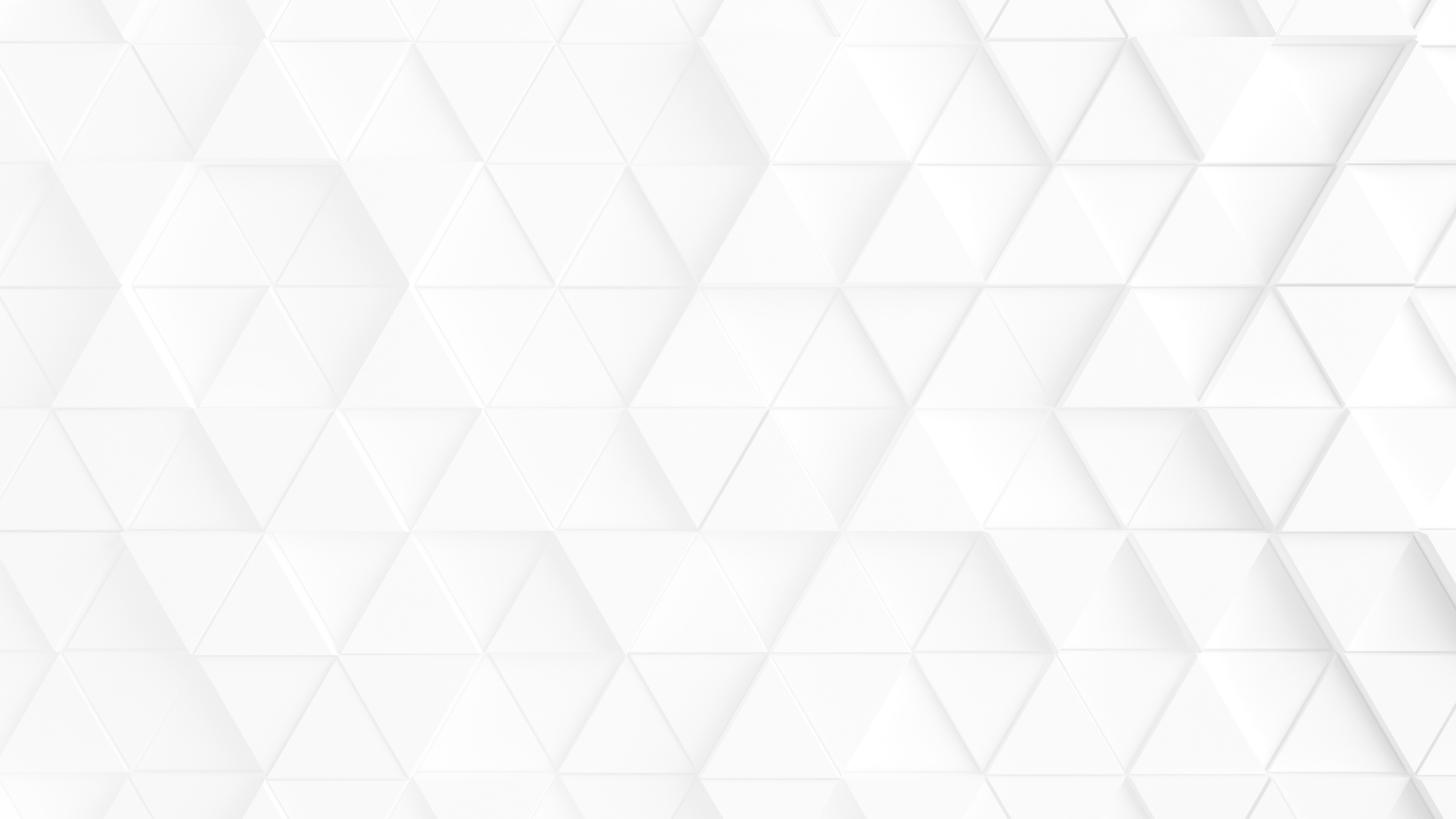 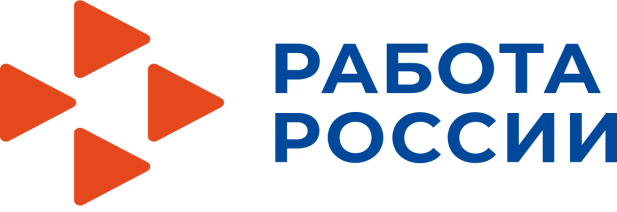 ТОП - 2
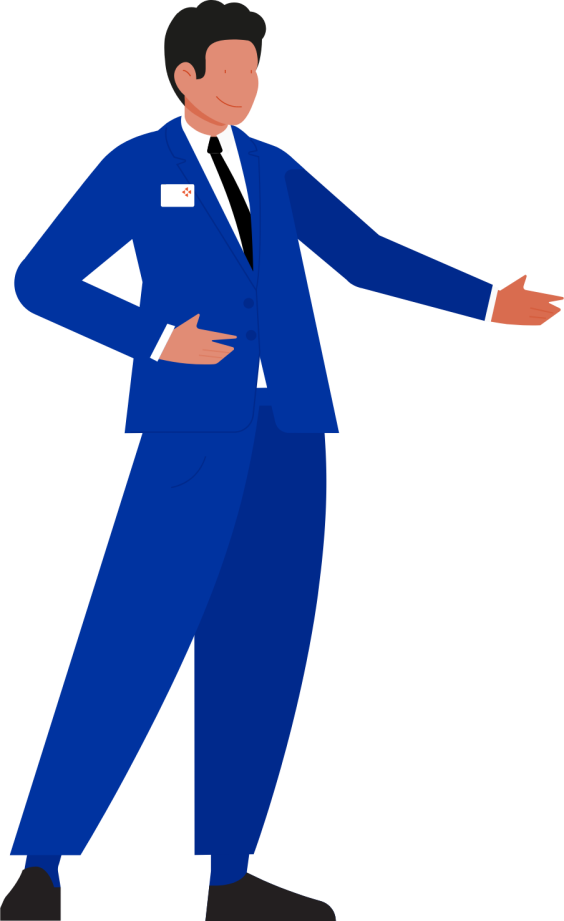 Развитие инициативы и творчества
Внутренние знаки отличия (вымпелы, памятные медали) для награждения победителей
Проведение обучающих тренингов, психологических игр.
 Коучинг
Перспективы карьерного роста. 
Система формирования резерва кадров
Трансляция норм корпоративной этики
Проведение конкурсов профессионального мастерства, конкурсов инноваций по актуальным проблемам ЦЗН.
Дни 
«самоуправления»
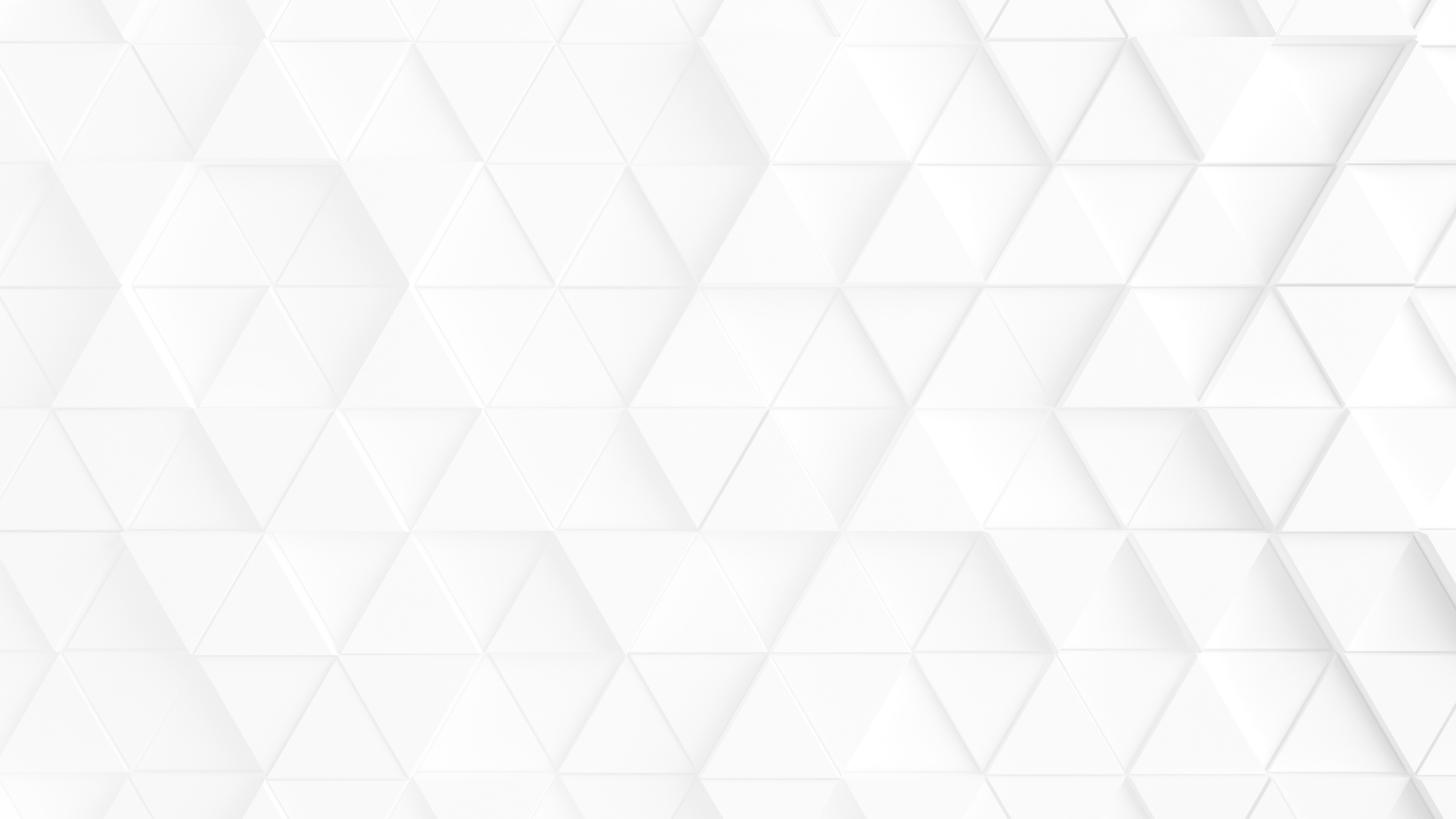 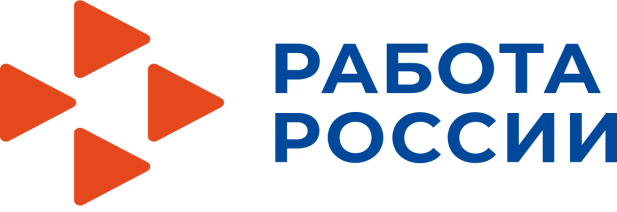 ТОП - 3
Условия труда
Создание безопасных и комфортных условий труда, оборудованного места для приема пищи, комнаты психологической разгрузки
Благоприятный психологический климат в коллективе. 
Система адаптации. Наставничество
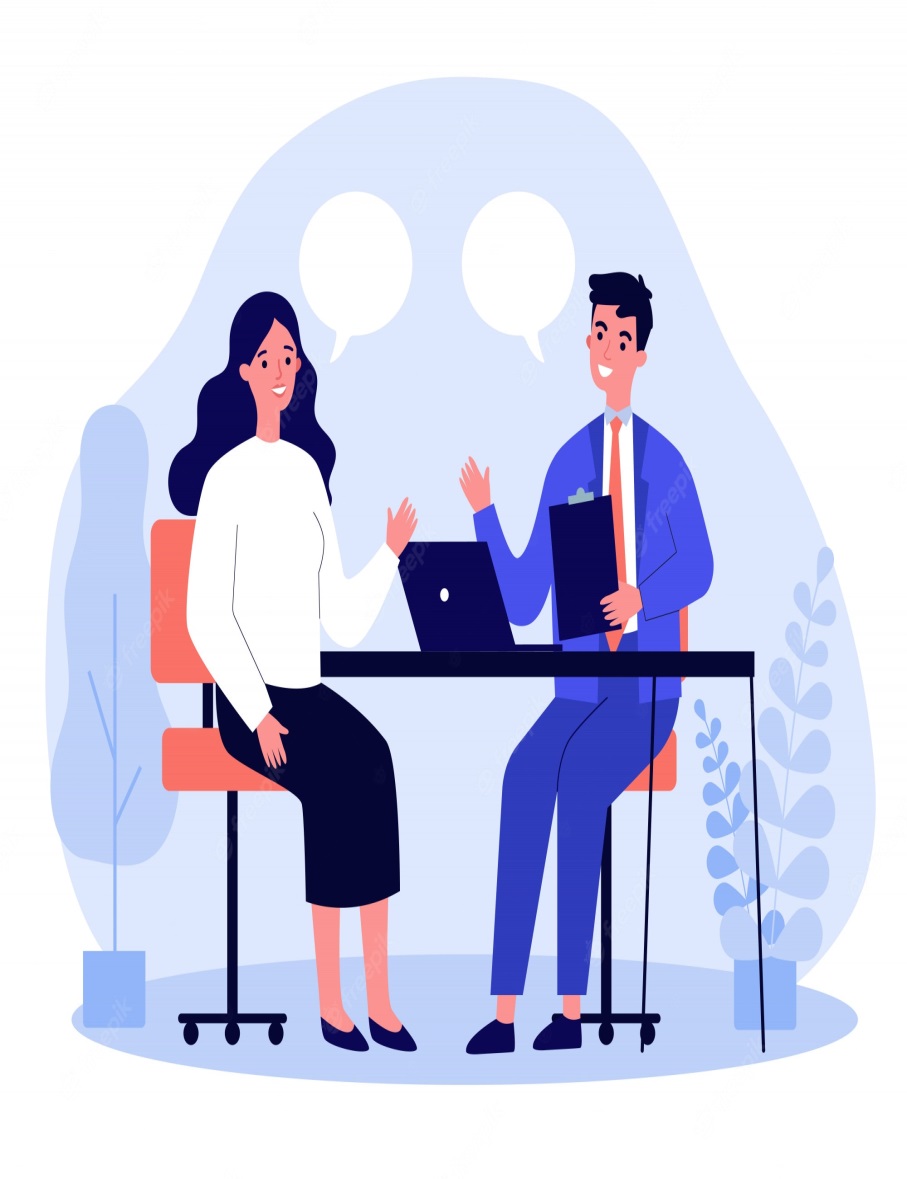 Гибкий график работы
Трансляция норм корпоративной этики
Понимание при возникновении семейных обстоятельств
Возможности бесплатного профессионального обучения и повышения квалификации.
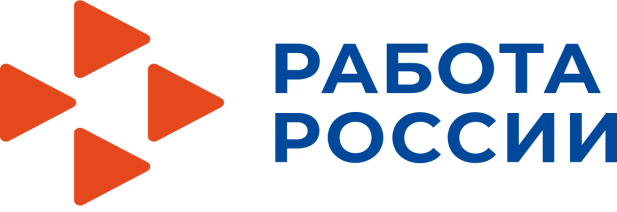 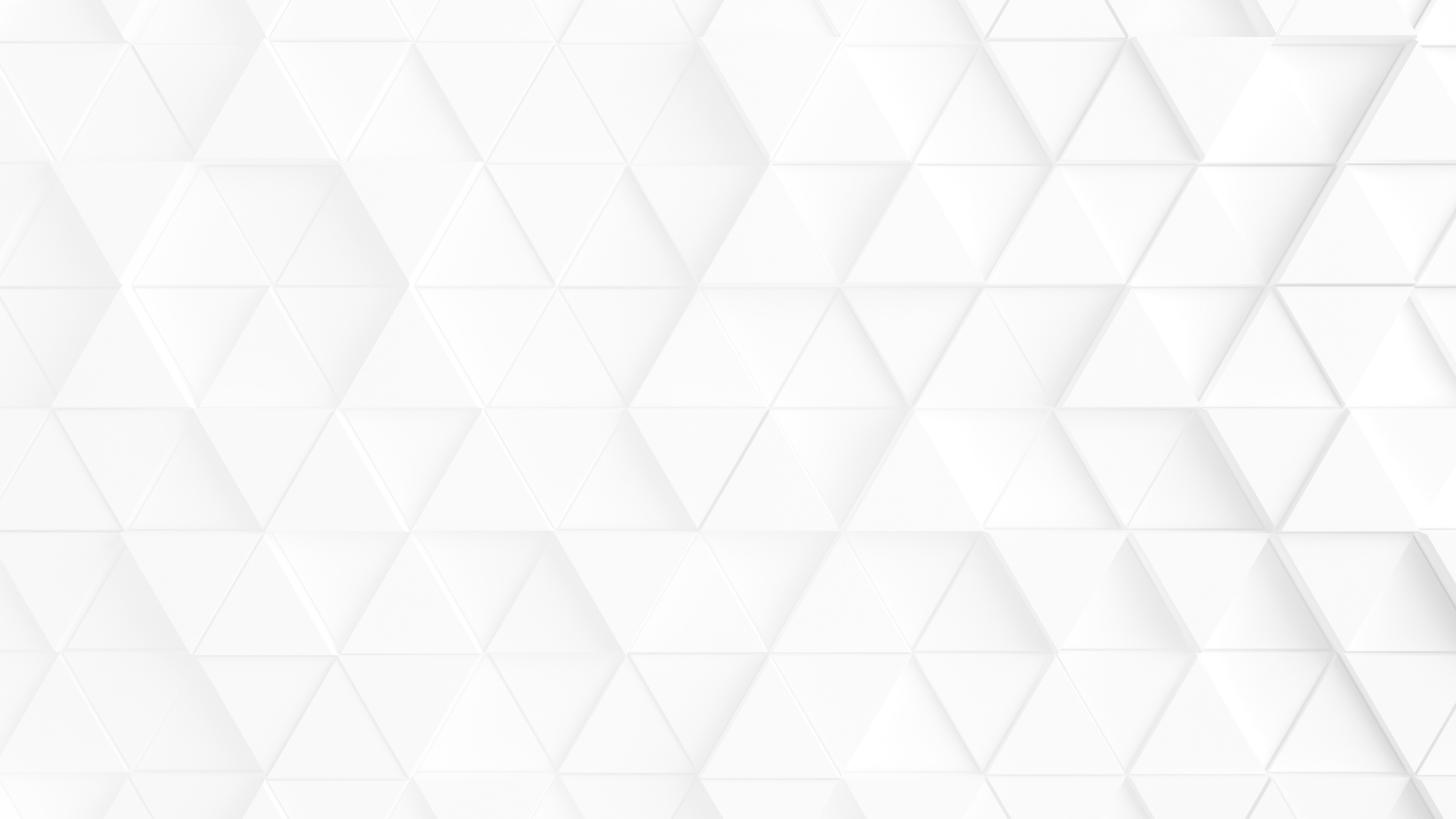 ТОП - 4
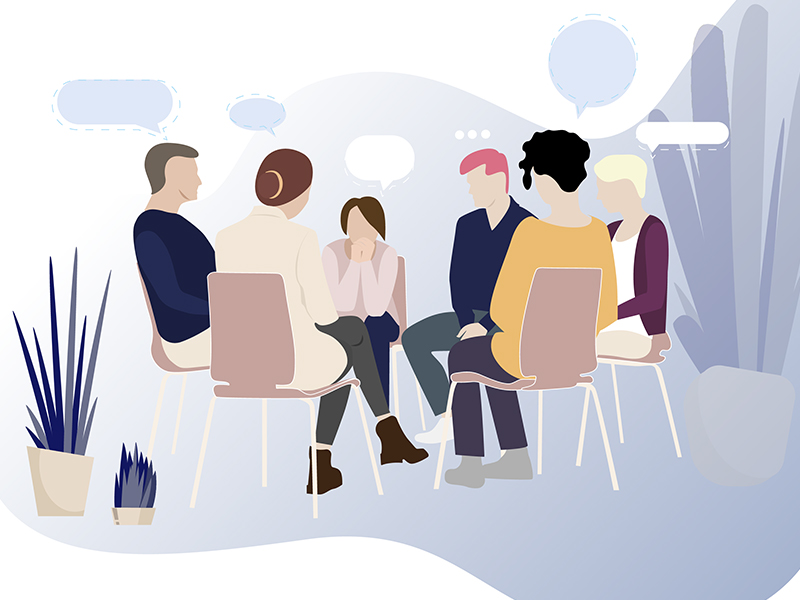 Социальная поддержка
Корпоративная система ДМС
Социальная защищенность работников
Профсоюзный комитет
Трансляция норм корпоративной этики
Социальная инфраструктура: стадион, детский оздоровительный лагерь, базы отдыха
Коллективный договор
Проведение корпоративных мероприятий, в том числе к праздничным датам
Оплата абонемента в спортивном клубе
ТОП - 5
Программа охраны здоровья
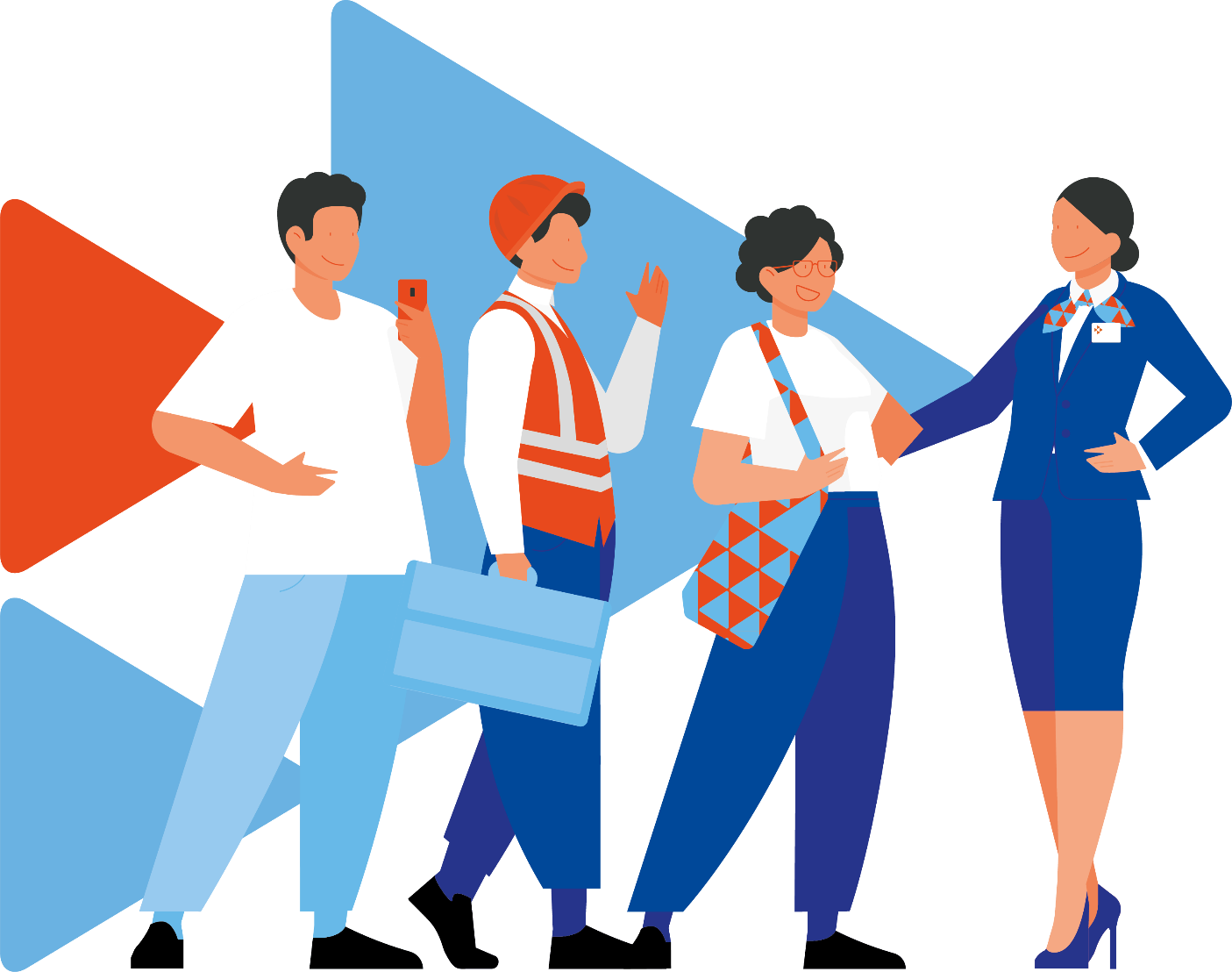 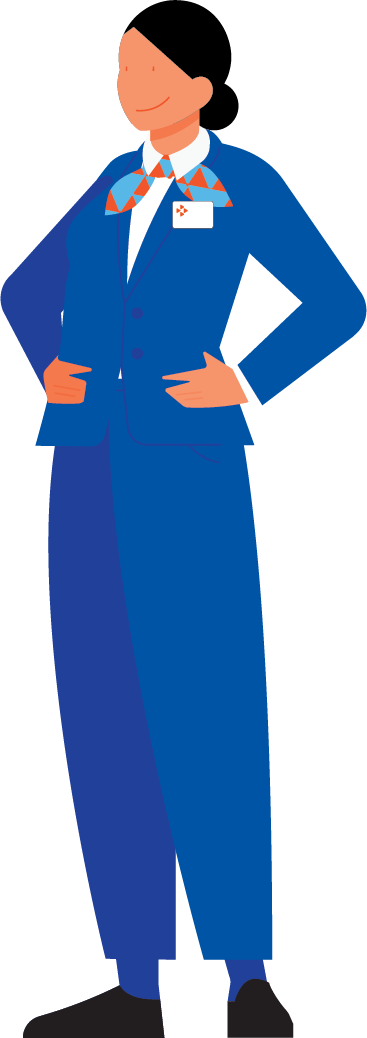